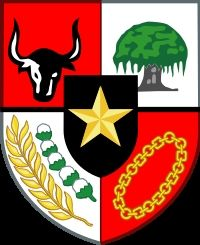 NILAI-NILAI YANG TEKANDUNG DALAM SILA PANCASILA
PKN KELAS 5 TEMA 1 SUBTEMA 1
HENI NURHAENI,M.Pd
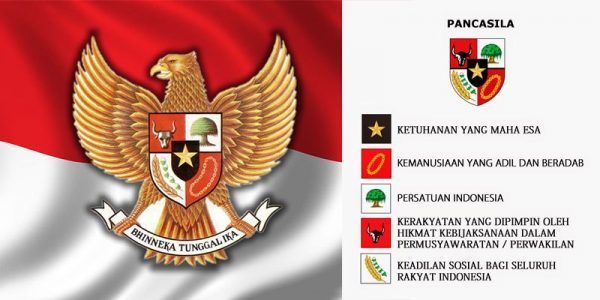 Nilai-Nilai yang Terkandung dalam Tiap Sila Pancasila
T1  St1
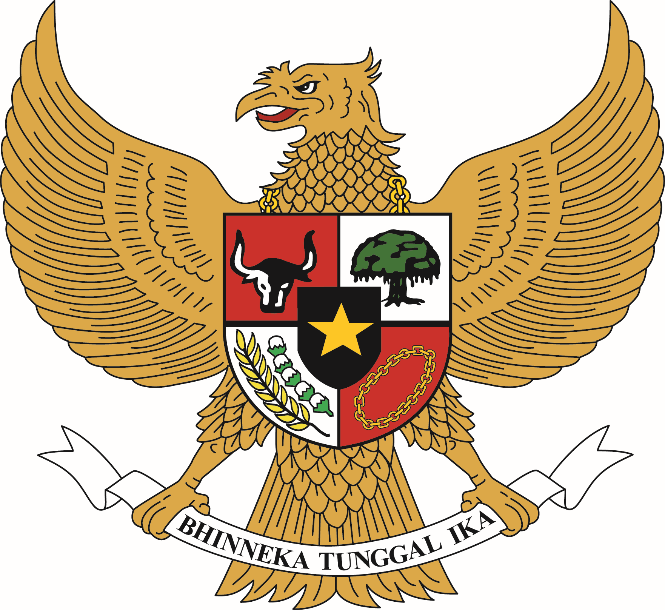 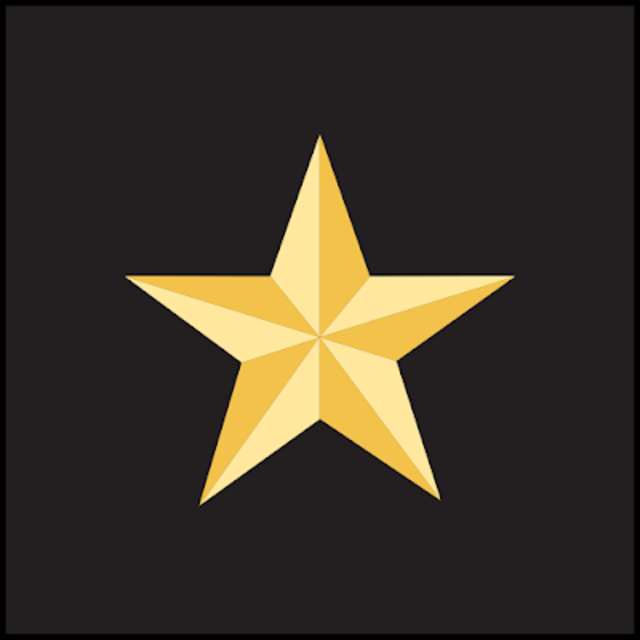 SILA KE 1 KETUHANAN YANG MAHA ESA
Nilai-Nilai sila pertama dalam pancasila yaitu :
Percaya kepada Tuhan Yang Maha Esa sesuai dengan agama dan kepercayaan masing-masing.
Menjalin kerjasama antar pemeluk agama dan kepercayaan demi tercapai kerukunan hidup.
Saling menghormati kebebasan menjalankan ajaran agama dan kepercayaannya.
Tidak memaksakan agama atau keercayaan kepada orang lain.
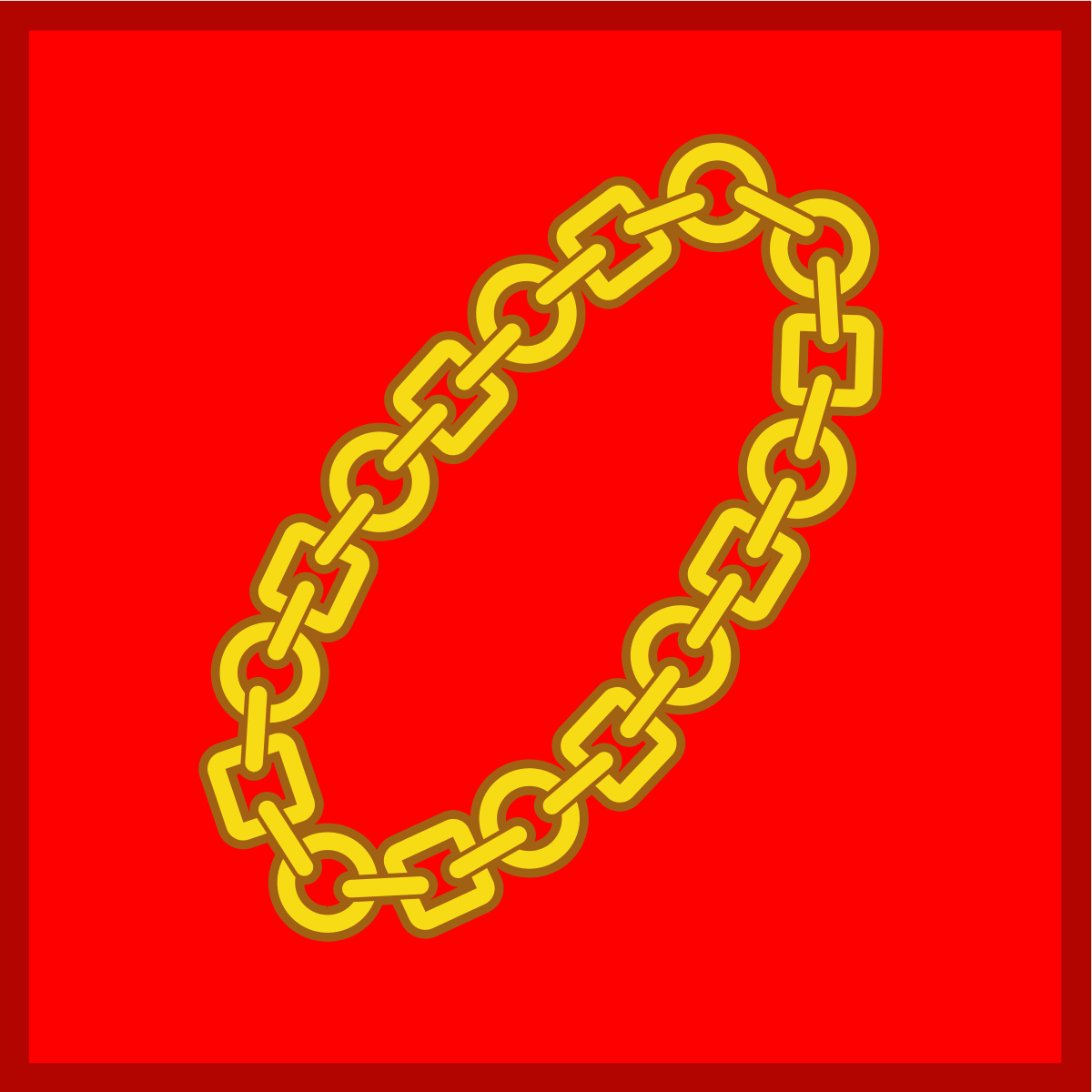 Sila ke 2 Kemanusiaan yang adil dan beradab
Nilai-Nilai pancasila sila ke 2 yaitu :
Mengakui persamaan derajat,hak dan kewajiban antar sesama manusia.
Mencintai sesama manusia.
Membiasakan sikap tenggang rasa.
Tidak semena-mena terhadap orang lain.
Berani membela kebenaran dan keadilan.
Mengembangkan sikap saling menghormati dengan bangsa lain.
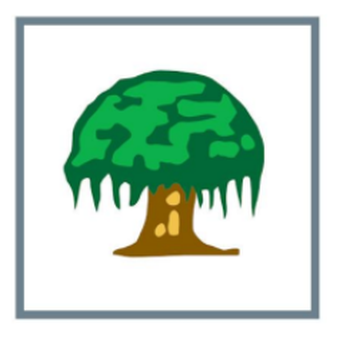 Sila ke 3 Persatuan Indonesia
Nilai-nilai Pancasila sila ke 3 yaitu :
Menempatkan persatuan,kesatuan,kepentingan dan keselamatan bangsa diatas kepentingan pribadi.
Rela berkorban untuk kepentingan bangsa dan negara.
Cinta tanah air dan bangsa.
Bangga sebagai bangsa Indonesia dan bertanah air Indonesia.
Memajukan pergaulan demi persatuan dan kesatuan bangsa yang berbhineka Tunggal Ika.
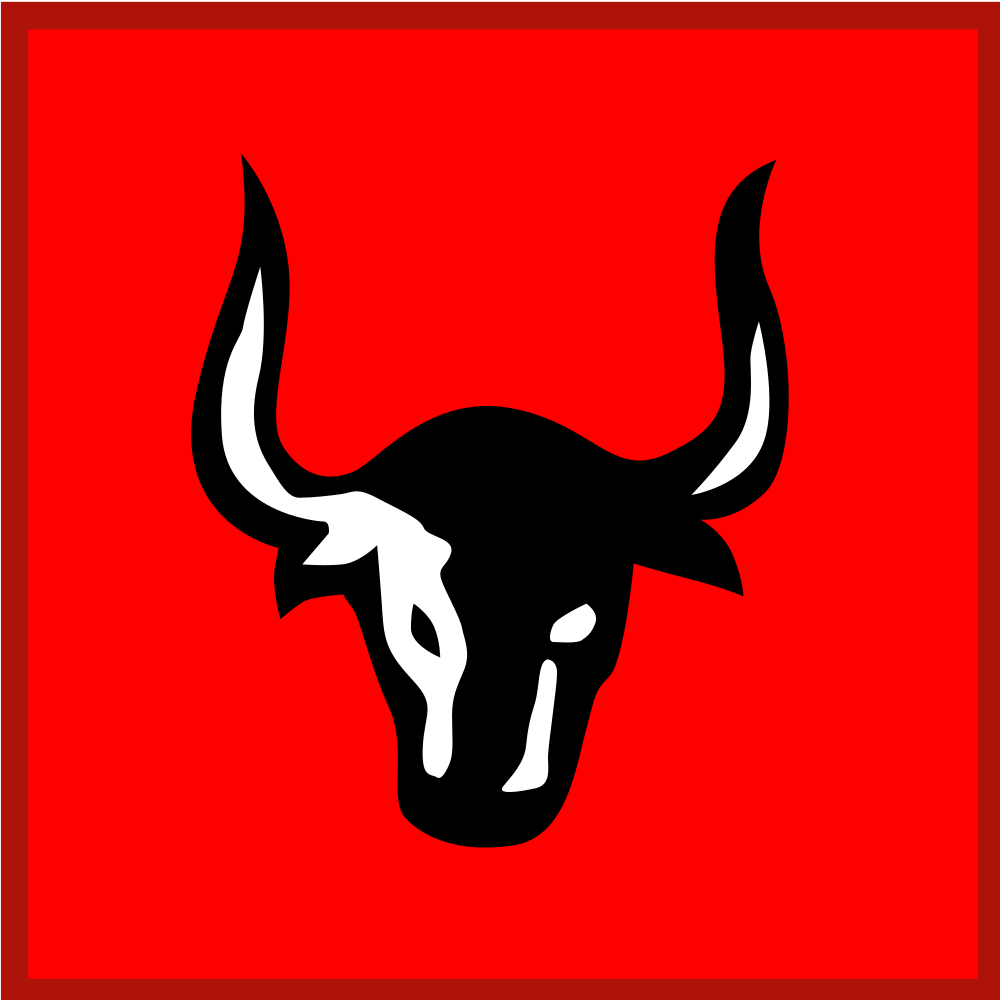 Sila ke 4 kerakyatan yang dipimpin oleh hikmat kebijaksanaan dalam permusyawaratan dan perwakilan
Nilai-nilai pancasila dalam sila keempat yaitu :
Mengutamakan kepentingan negara dan masyarakat diatas kepentingan pribadi dan golongan.
Tidak memaksakan kehendak kepada orang lain.
Mengutamakan musyawarah untuk kepentingan bersama.
Musyawarah dilakukan guna mencapai mufakat dengan semangat kekeluargaan.
Menerima hasil musyawarah dengan itikad baik dan bertanggung jawab.
Musyawarah dilakukan dengan akal sehat sesuai dengan hati nurani yang luhur.
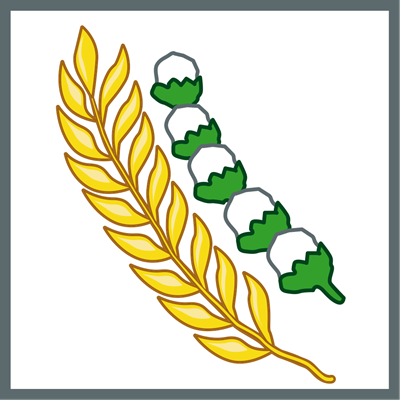 Sila ke 5 keadilan sosial bagi seluruh rakyat Indonesia
Nilai-nilai dalam sila kelima Pancasila yaitu:
Bersikap adil
Tidak bersikap boros
Tidak bergaya hidup mewah.
Suka bekerja keras
Tidak merugikan kepentingan umum.
Menghargai hasil karya orang lain.
Gemar memberikan pertolongan kepada orang lain.
Sikap Gotong Royong Sesuai Nilai Pancasila
Kerja sama adalah suatu bentuk budaya bangsa Indonesia yang sering disebut gotong royong.
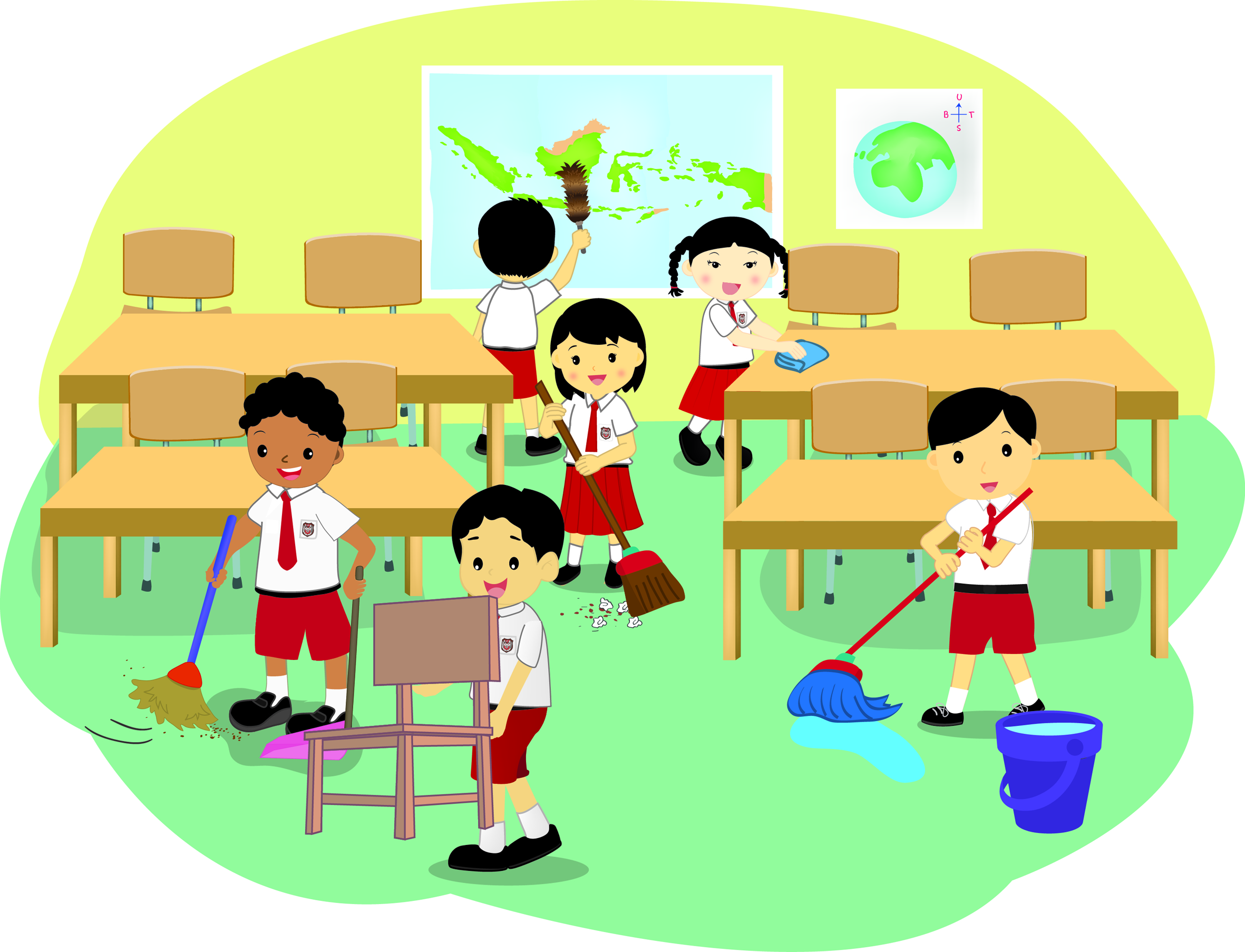 Dengan gotong royong, masyarakat memiliki tujuan yang sama untuk mewujudkan kepentingan bersama tanpa mempedulikan perbedaan suku maupun golongan.
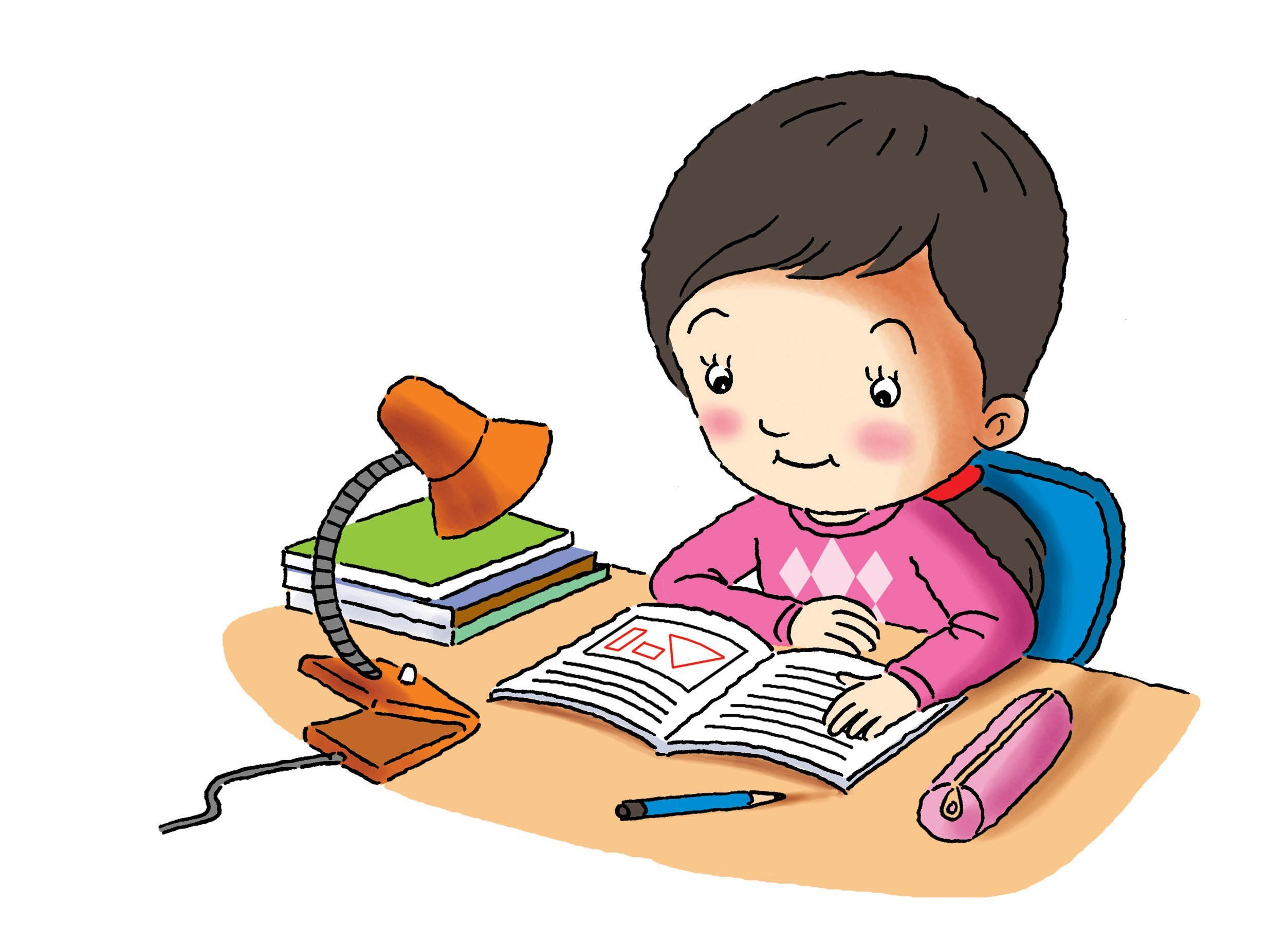 TERIMA KASIHSELAMAT BELAJAR &TETAP SEMANGAT